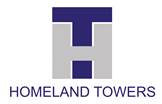 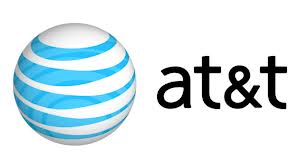 Northwest Ridgefield FacilityConnecticut Siting Council
Docket No. 445
Public Hearing Presentation
April 24, 2014 – 7:00 pm
EXISTING TOWERS & WIRELESS FACILITIES
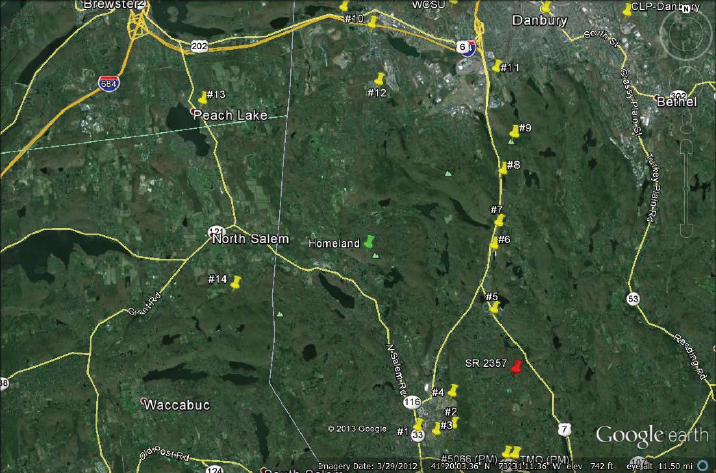 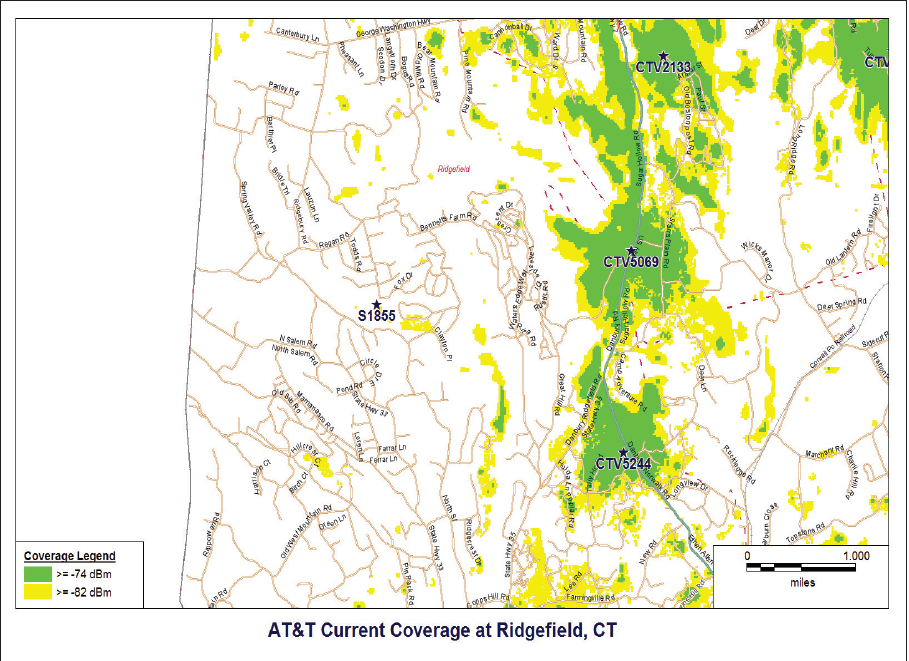 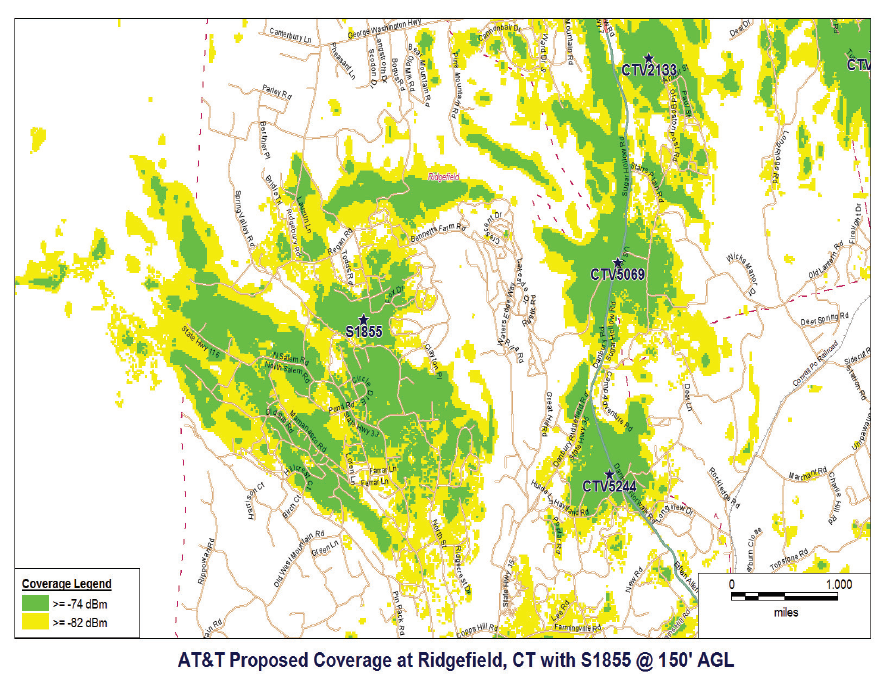 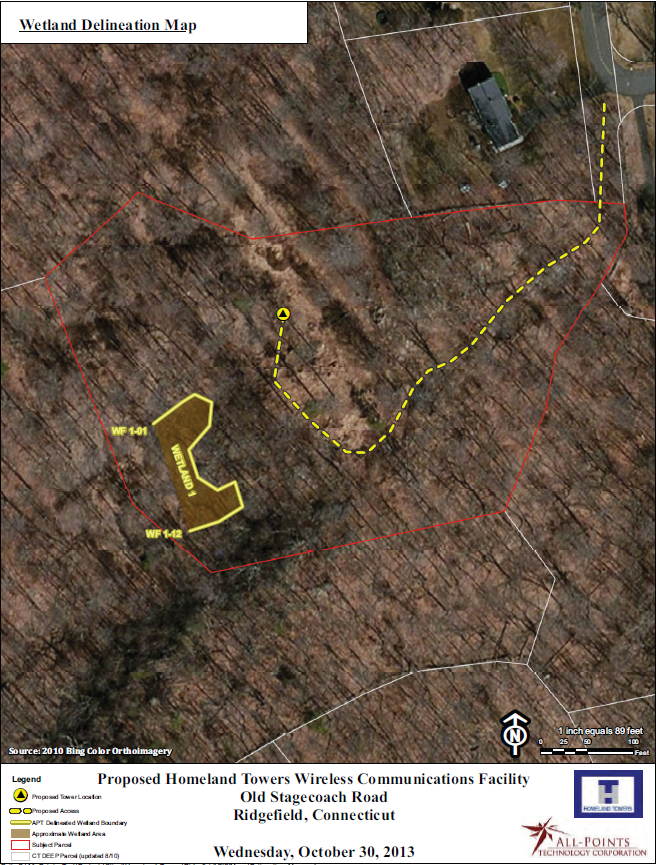 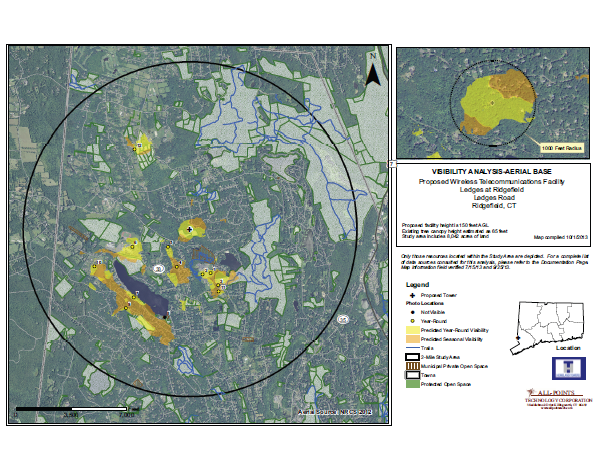 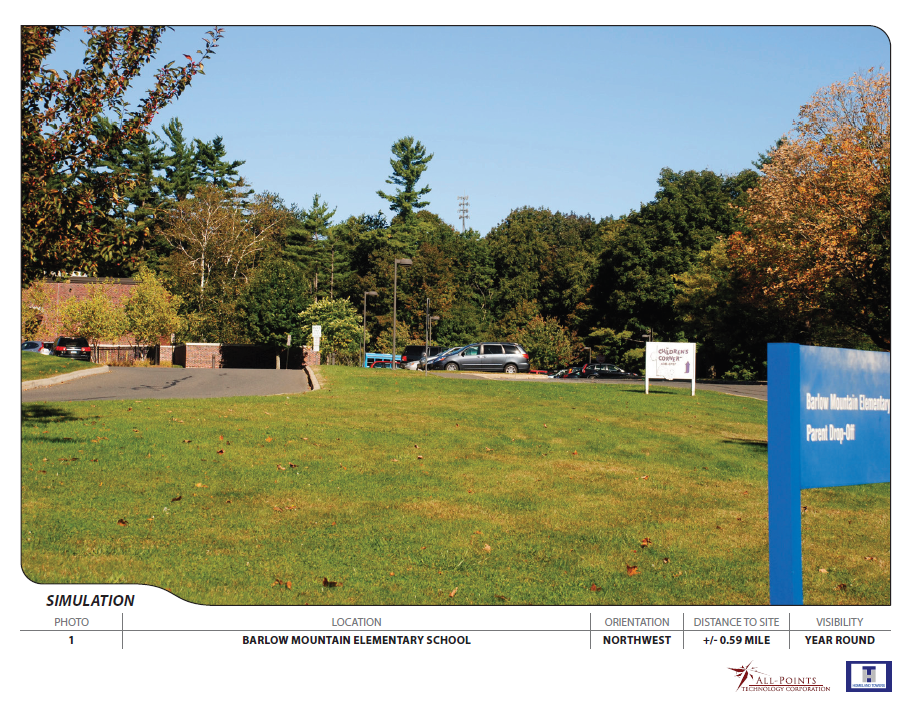 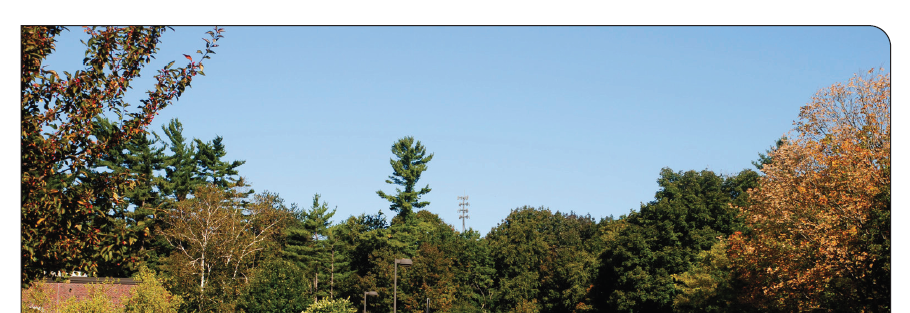 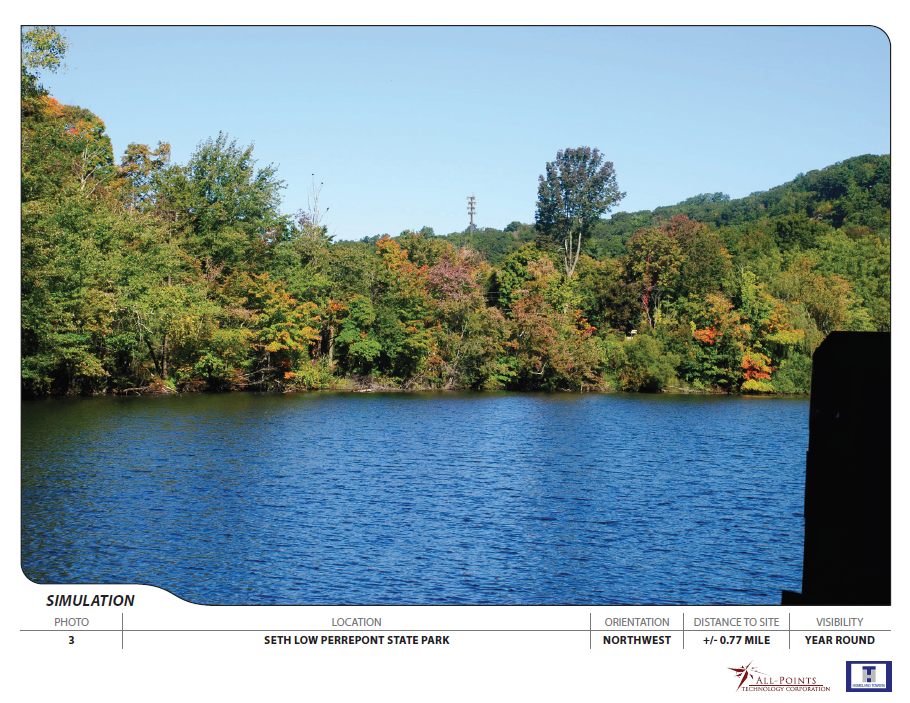 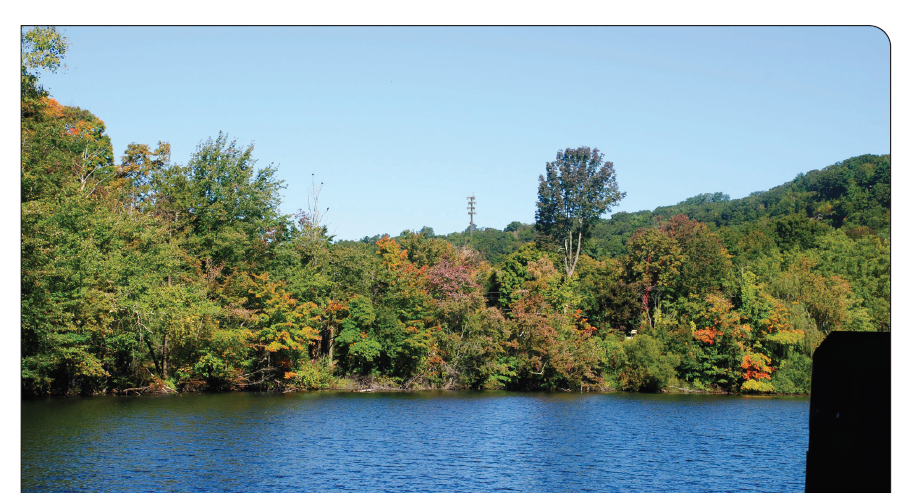 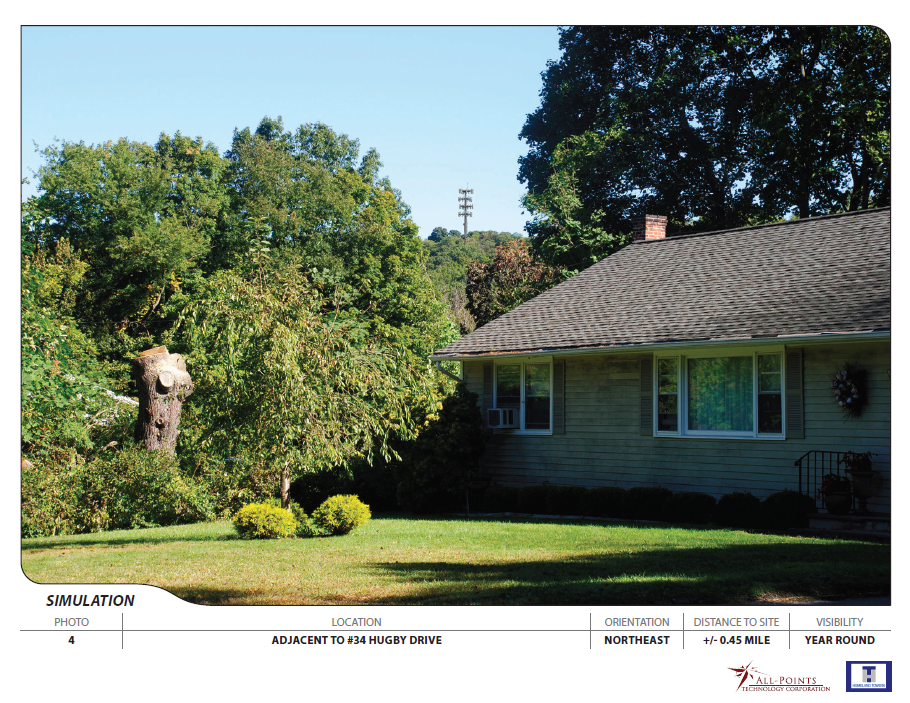 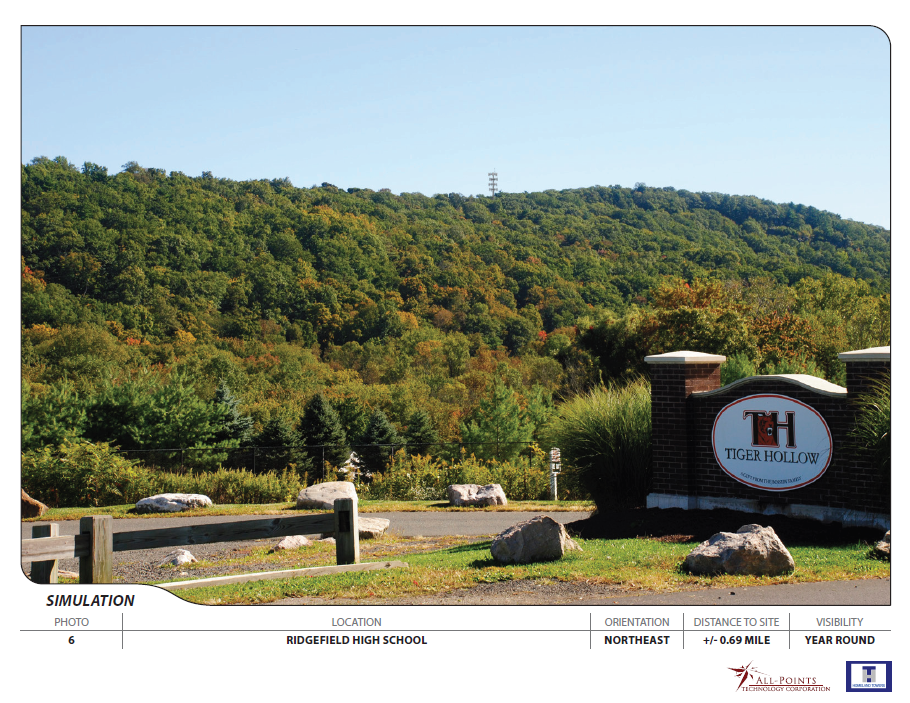 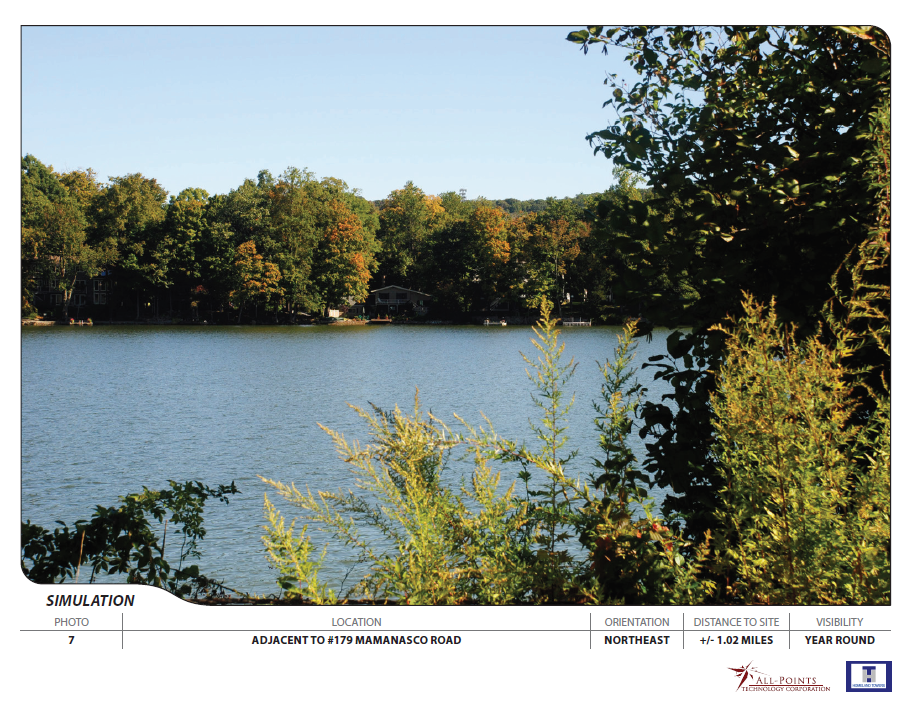 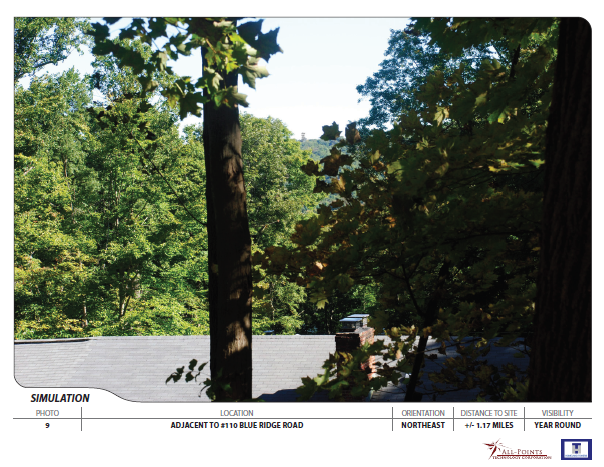 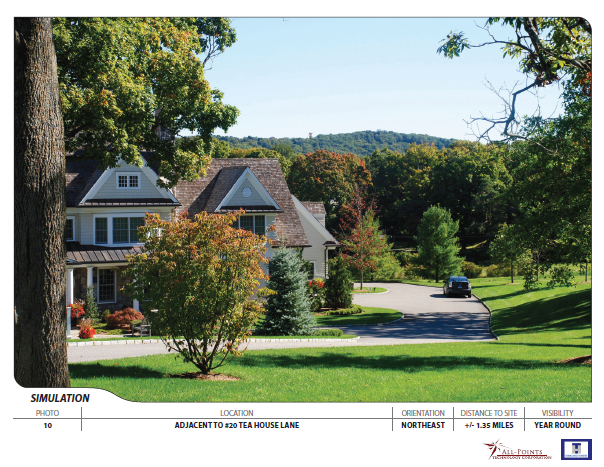 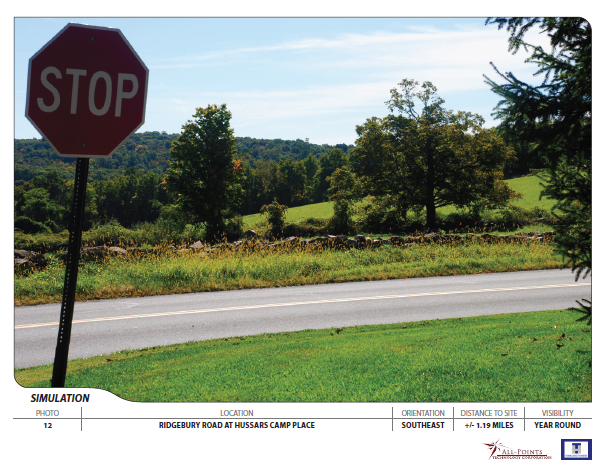 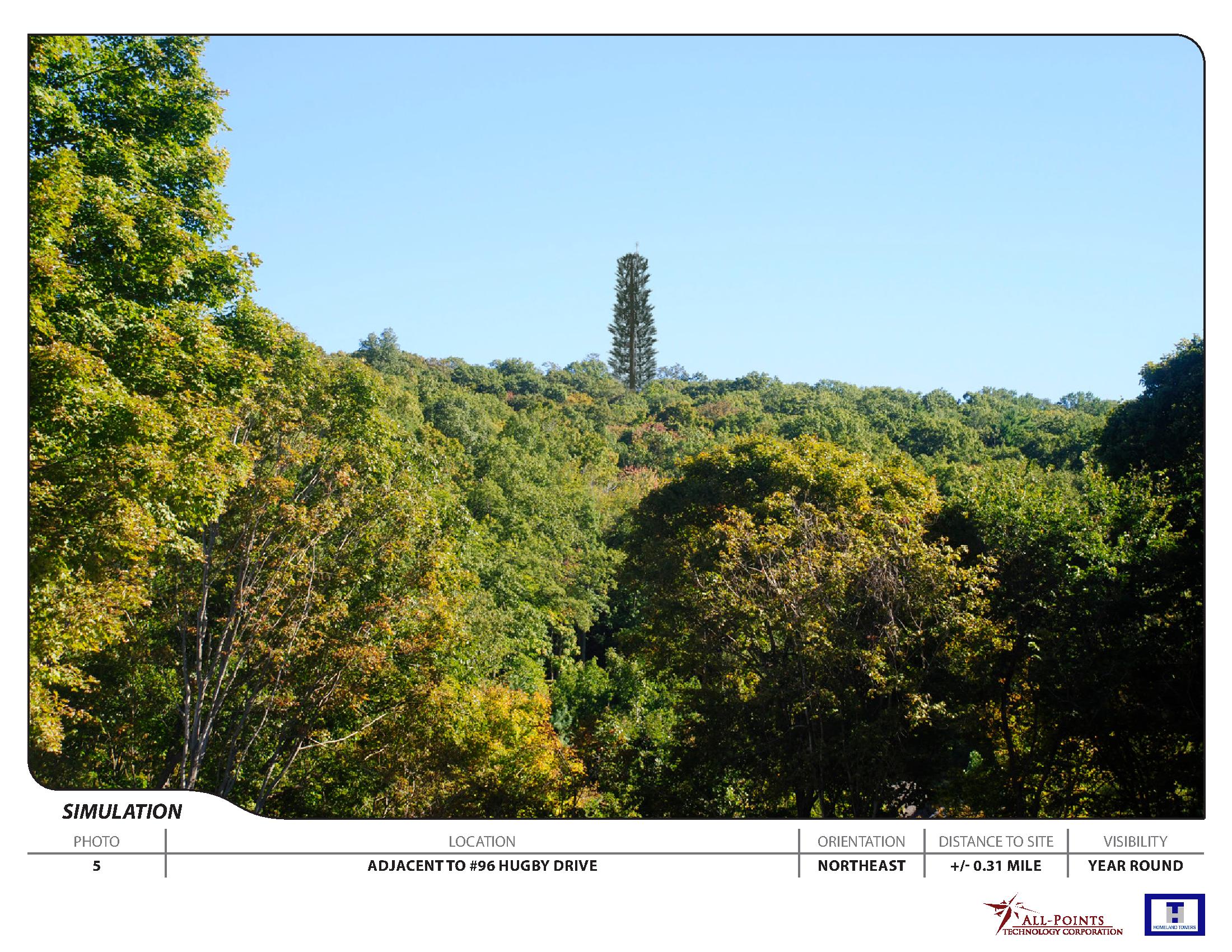